Bài giảng điện tử
KHÁM PHÁ KHOA HỌC
Đề tài: Kĩ năng khi ở nhà một mình
Lứa tuổi: 5-6 tuổi
Thời gian: 30-35 phút
Giáo viên:
Năm học: 2018 - 2019
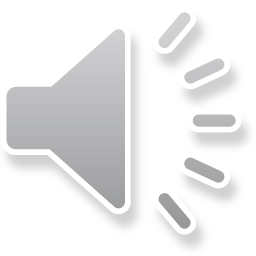 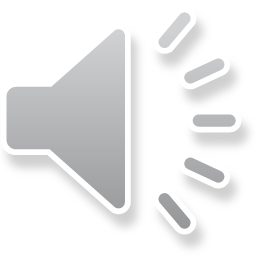 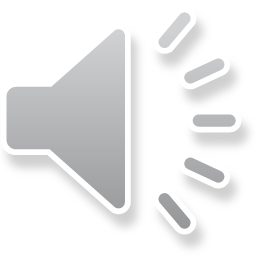 Trò chơi
C¸o vµ thá
Tr¸nh xa nh÷ng ®å dïng nguy hiÓm trong gia ®×nh
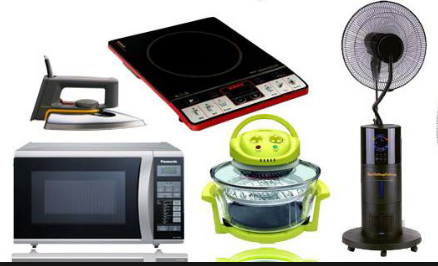 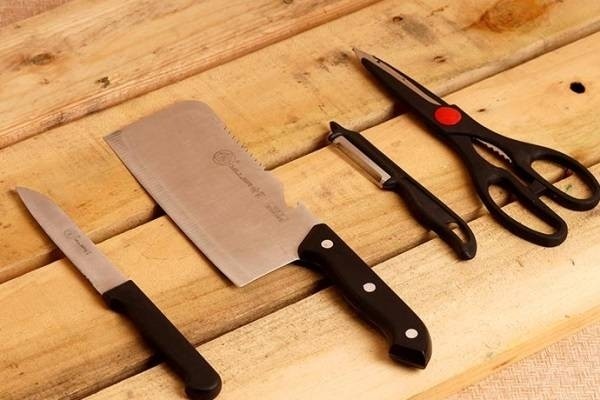 Mét sè thiÕt bÞ ®iÖn
Dao, kÐo, ®å dïng s¾c nhän
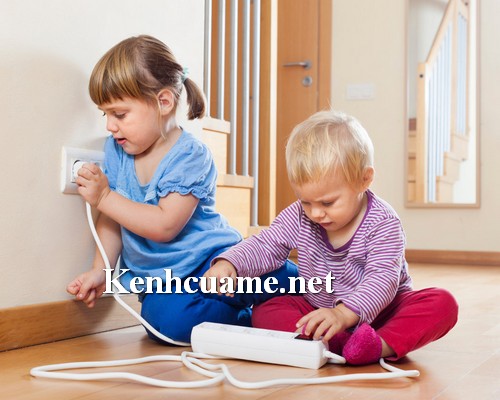 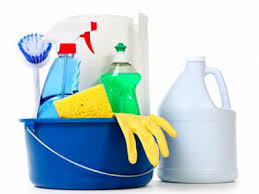 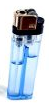 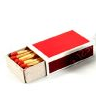 æ c¾m ®iÖn
BËt löa diªm
ChÊt tÈy röa
Trò chơi
Chung søc
C©u 1:  Khi ở nhà có người  lạ đến muốn vào nhà. Con phải làm thế nào?
5
4
3
2
1
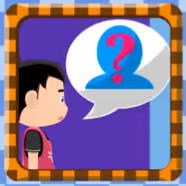 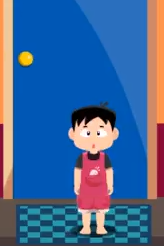 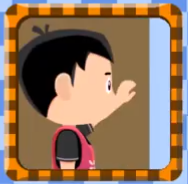 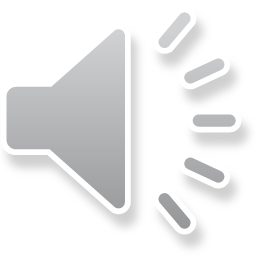 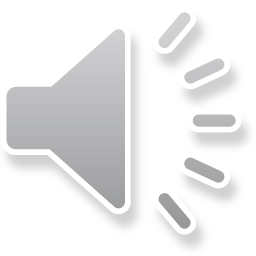 C: Coi như không nghe thấy
A: Mở cửa ngay
B: Hỏi ai đấy?
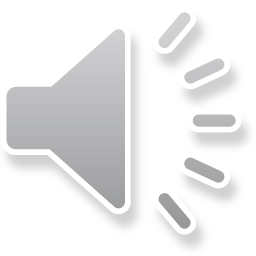 C©u 3 :  Việc không nên làm khi ở nhà 1 mình
5
4
3
2
1
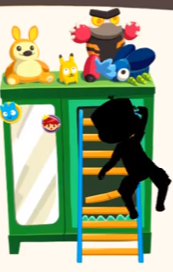 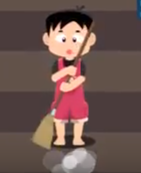 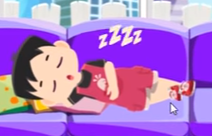 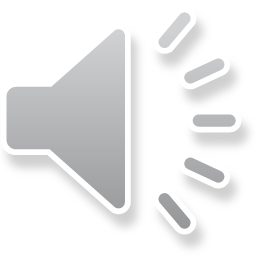 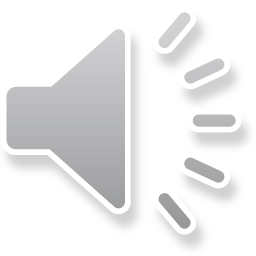 C: Quét nhà 
giúp mẹ
A: Chơi trò chơi siêu nhân leo trèo
B: Tự ngủ trưa
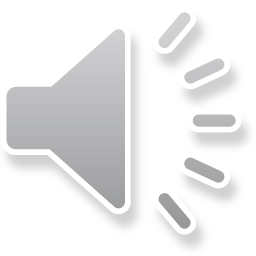 C©u 2:  Khi đói bụng ở nhà 1 mình con nên làm gì?
5
4
3
2
1
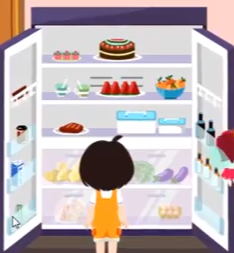 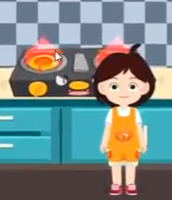 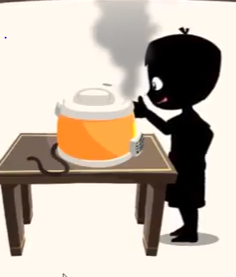 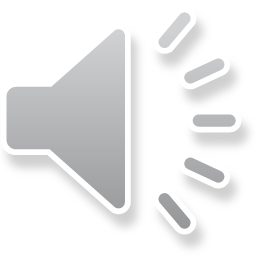 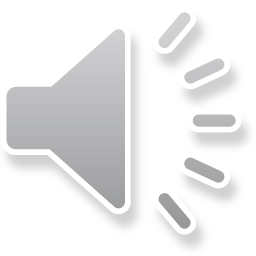 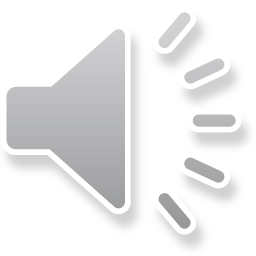 A: Bật bếp ga nấu ăn
B: Lấy cơm trong nồi cơm điện
C: Lấy đồ ăn nhẹ trong tủ lạnh
5
4
3
2
1
Câu 4: Khi ở nhà 1 mình, bỗng nhiên con bị đau bụng.Con sẽ làm gì?
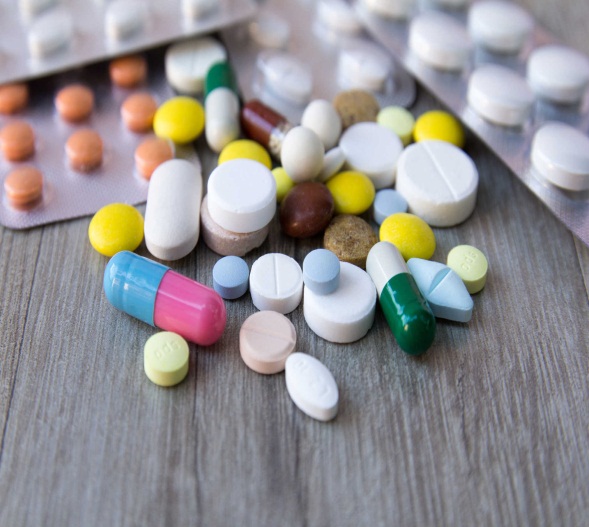 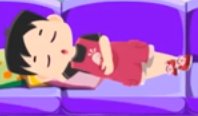 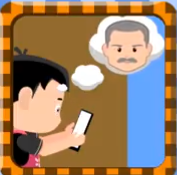 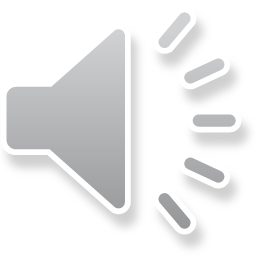 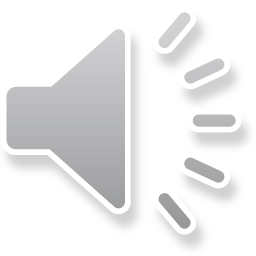 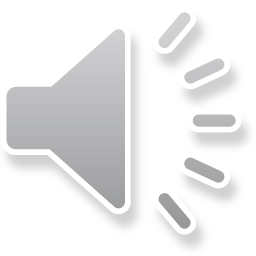 C: Nhờ sự giúp đỡ của bác hàng xóm
B: Không làm gì? Một lát nữa sẽ tự khỏi
A: Tự lấy thuốc uống
Kết thúc
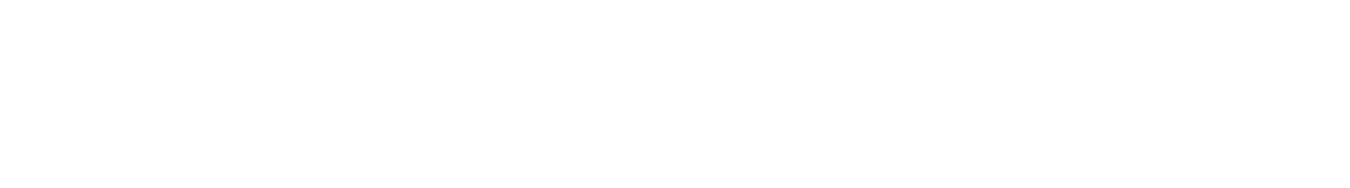 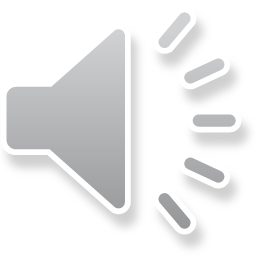